Lecture 16
408/508 Computational Techniques for Linguists
Today's Topic
BMI Gauge animated display example 
using <form> elements
using <table>
using Javascript to compute BMI value
using the gaugeSVG.js widget to display the BMI value
Homework 7:
 use the Gauge!
BMI: <form>… </form>
"weight"
"height"
"units"
"output" is (currently) an empty division
File: bmi-js.html
BMI: Javascript function computeBMI()
File: bmi-js.html
e.form.weight.value
e.form.height.value
e.form.units[0].checked
0 = 1st radio button
computeBMI(this)
BMI: gaugeSVG.js
http://www.codeproject.com/Articles/604502/A-universal-gauge-for-your-web-dashboard
bmi-gauge.html
Download  gaugeSVG.js from the course webpage 
(I've modified the original code a bit)
BMI: gaugeSVG.js
Note: I've modified his code slightly to allow for different colors for lower and upper warning ranges
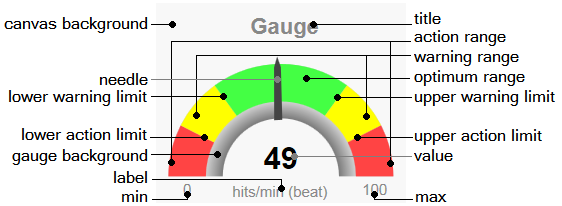 BMI: gaugeSVG.js
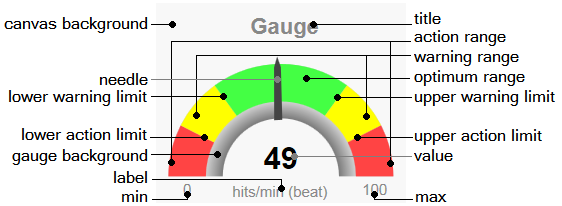 BMI: gaugeSVG.js
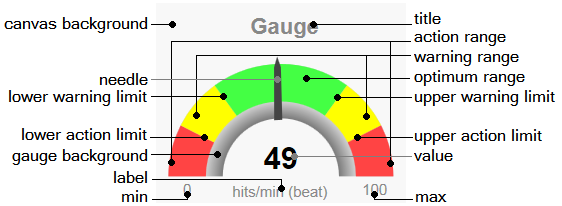 BMI: <table>… </table>
<table>
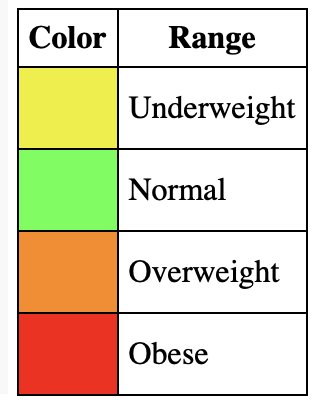 BMI: new GaugeSVG()
BMI: new GaugeSVG()
25 (upperWarningLimit)
(lowerWarningLimit)
18.5
To set the value:
gauge.refresh(bmi, true);
30 (upperActionLimit)
""
see animation? true|false
bmi-gauge.html
window.onload()
https://developer.mozilla.org/en-US/docs/Web/API/Window/load_event
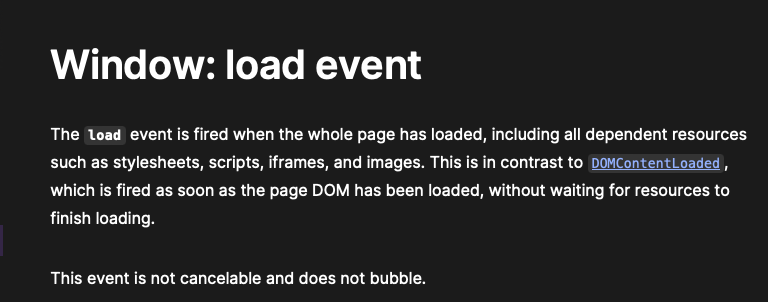 JustGage
gaugeSVG author cites JustGage as inspiration.
https://toorshia.github.io/justgage/
Raphaël Javascript graphics library
https://dmitrybaranovskiy.github.io/raphael/
JustGage
copy raphael-2.1.4.min.js and justgage.js into the current directory where you have your .html file
inside directory examples, there is a simple file counter.html
I've modified it slightly to refer to the .js files for the same directory
and simplified the code
counter.html
JustGage
justgage.js
Homework 7
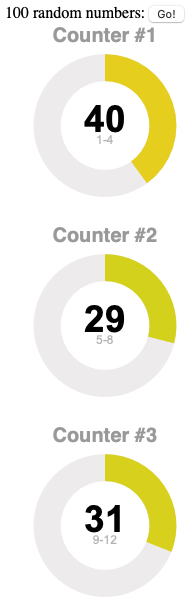 Example:
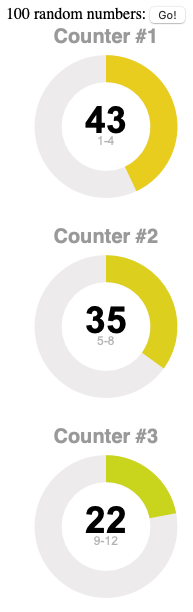 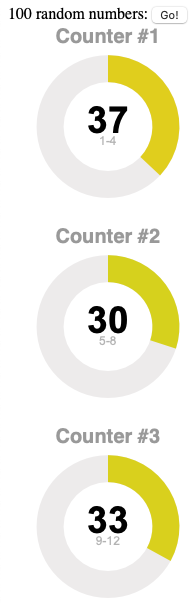 Homework 7
Use either the gaugeSVG.js or the JustGage widget
Write a html page that generates 100 random whole numbers between 1,2,…,12 when a button is clicked
Hint: recall tic-tac-toe code  Math.floor(Math.random()*n)+1 
Displays 3 gauges that counts the total number for ranges 1-4, 5-8, 9-12
Hint: use three totals, one for each range, each a variable initialized to 0.
refresh the appropriate gauge when its total is incremented
DOMContentLoaded
https://developer.mozilla.org/en-US/docs/Web/API/Document/DOMContentLoaded_event
Homework 7
Email to me
Subject: 408/508 Homework 7 YOUR NAME
Due date: Sunday midnight
A PDF file (showing screenshots)
Attachment: your .html file so I can test it